Špeciálna základná škola s VJMRimavská SobotaPredmet: Slovenský jazykRočník: ôsmy
Podstatné meno
Čo je podstatné meno ?
Podstatné mená pomenúvajú:
Delenie podstatných mien 1.
Delenie podstatných mien 2.
Rozdeľ podstatné mená                     na všeobecné a vlastné a potom ich prepíš do písanej podoby (aj s malými písmenami).
K všeobecným podstatným menám doplň vlastné podstatné mená a napíš ich do zošita.
Prečítaj si aj nasledovné riešenia.
Napíš takú vetu, v ktorej je:
Rody podstatných mien
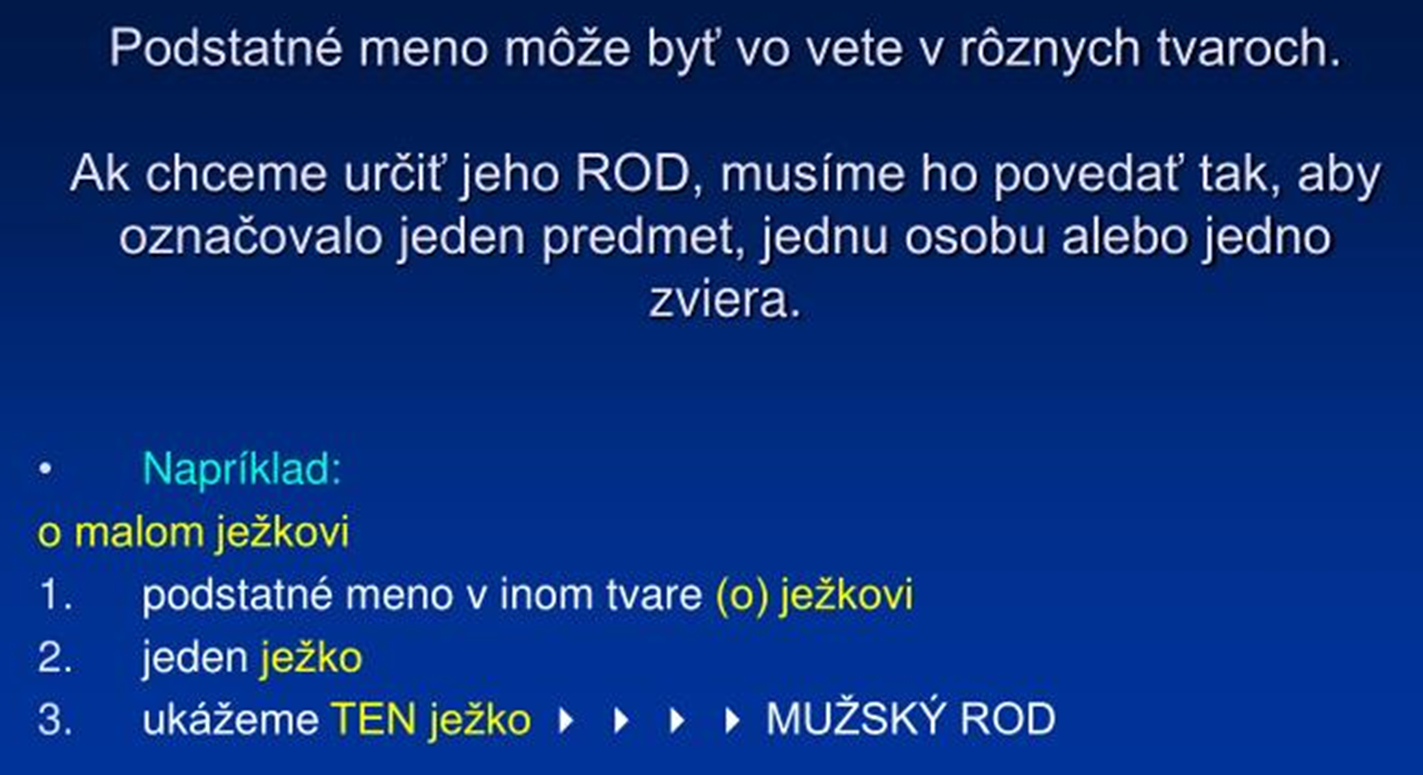 Sú podstatné mená na správnom mieste?
Vo vetách vyhľadaj podstatné mená a urči ich rod.
Najprv urč základný tvar podstatného mena, až potom trieď podstatné mená               do rodov.